FAP - applications in research and education
Zoltan Geler, Vladimir Kurbalija, Miloš Radovanović Mirjana Ivanović




University of Novi Sad, Serbia
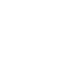 August 24-29, 2015
Bohinj, Slovenia
1
Contents
Time series

Framework for Analysis and Prediction

Applications in research

Applications in education

Publications
August 24-29, 2015
Bohinj, Slovenia
2
Time Series - Definition -
Series of numerical data points in successive order, usually with uniform intervals between them.

Almost every aspect of human activity:
Social, economic and natural phenomena,
Medical observations,
Results of scientific and engineering experiments.
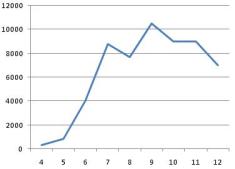 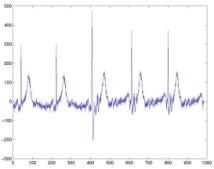 August 24-29, 2015
Bohinj, Slovenia
3
Time Series - Distance Measures -
One of the most important issues of time-series data mining tasks is the choice of the distance measure:

Euclidean distance,
Dynamic Time Warping (DTW),
Longest Common Subsequence (LCS),
Edit Distance with Real Penalty (ERP),
Edit Distance on Real sequence (EDR).
August 24-29, 2015
Bohinj, Slovenia
4
Time Series - Euclidean Distance -
Linear aligning of points

Advantages:
Easy to implement,
Fast to compute,
Distance metric.

Shortcomings:
Sensitive to distortions and shifting along the time axis.
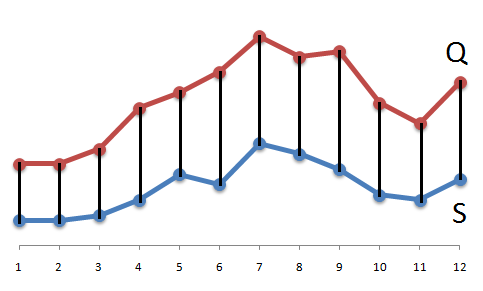 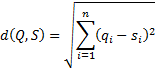 August 24-29, 2015
Bohinj, Slovenia
5
Time Series - Elastic Measures -
Elastic distance measures:
DTW, LCS,...

Non-linear aligning of points

Dynamic programming:
We need to compare each point of one time series with each point of the other one.
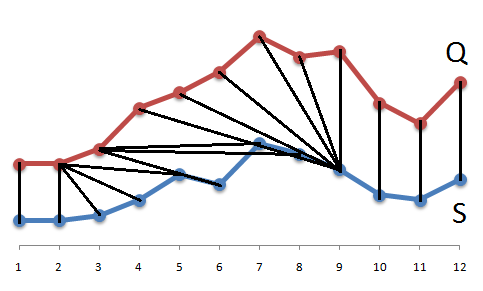 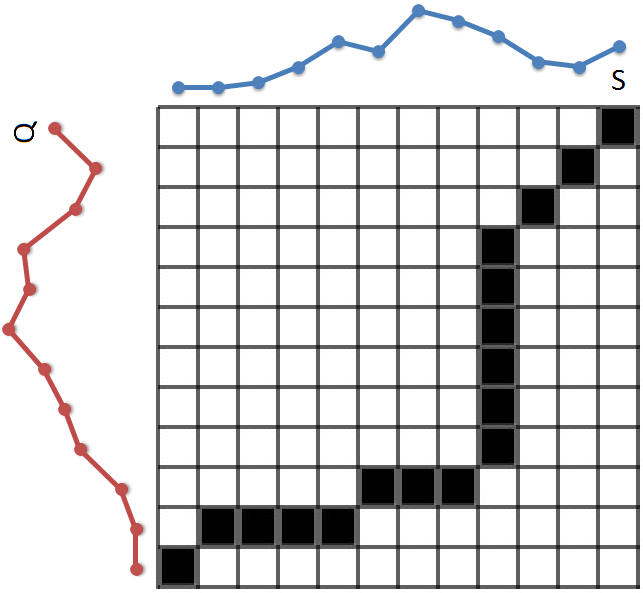 August 24-29, 2015
Bohinj, Slovenia
6
Contents
Time series

Framework for Analysis and Prediction

Applications in research

Applications in education

Publications
August 24-29, 2015
Bohinj, Slovenia
7
Framework for Analysis and Prediction - Basic Features -
Free, extensible open-source software package.[Kurbalija et al., 2010]

Java

Implements the main techniques and methods needed for the analysis of time series and for temporal data mining.

	http://perun.pmf.uns.ac.rs/fap/
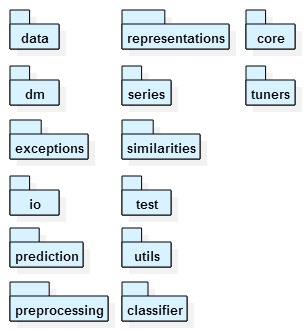 August 24-29, 2015
Bohinj, Slovenia
8
Framework for Analysis and Prediction - Distance Measures -
Several distance measures are implemented, including:

Euclidean distance,
DTW,
LCS,
ERP,
EDR,
Spline,
TWED.
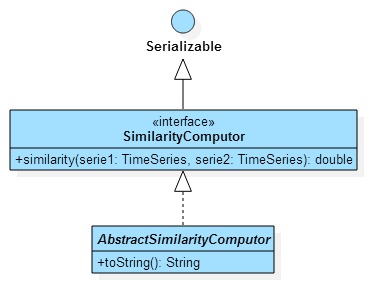 August 24-29, 2015
Bohinj, Slovenia
9
Framework for Analysis and Prediction - Global Constraints -
Constraining the warping path:
Speed up the computation
Prevent pathological aligning of points
Sakoe-Chiba
Itakura
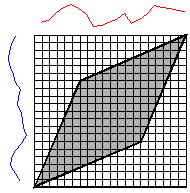 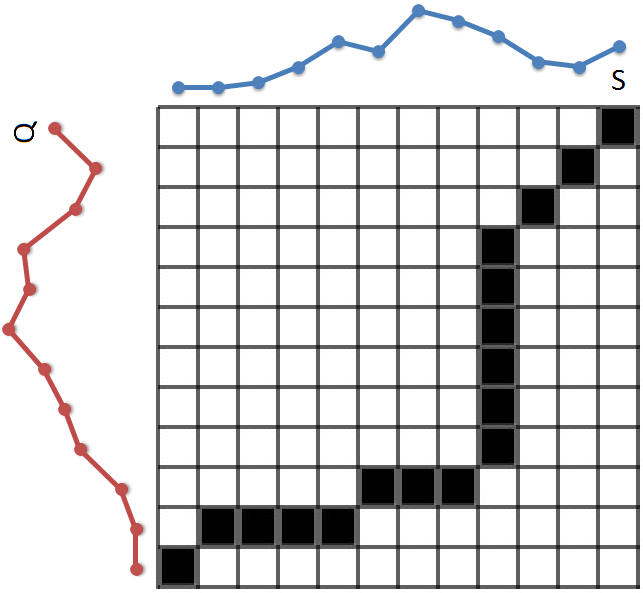 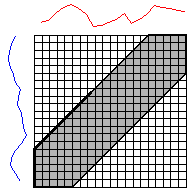 August 24-29, 2015
Bohinj, Slovenia
10
Framework for Analysis and Prediction - Preprocessing Algorithms -
Prepare and clean the data before use


Scaling,
Shifting,
Z-score normalization,
Min-max normalization,
Decimal scaling.
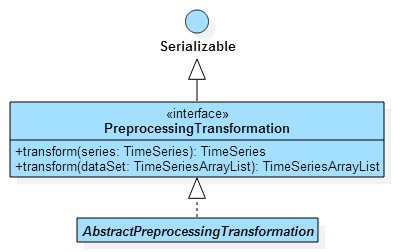 August 24-29, 2015
Bohinj, Slovenia
11
Framework for Analysis and Prediction - Classifiers -
Nearest-neighbor (1NN),
k-nearest neighbor (kNN),
Distance-weighted k-nearest neighbor.

Classifier evaluation methods:
Holdout,
Cross-Validation,
Leave-One-Out.
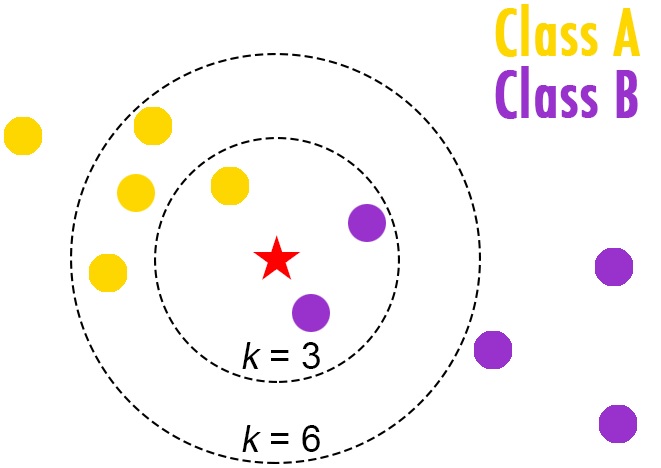 August 24-29, 2015
Bohinj, Slovenia
12
Framework for Analysis and Prediction - Representations -
Storing requires large amount of space

Not interested in exact values

Simplified representations of time series:
Piecewise Linear Approximation (PLA),
Piecewise Aggregate Approximation (PAA),
Adaptive Piecewise Constant Approximation (APCA),
Symbolic Aggregate Approximation (SAX),
Spline.
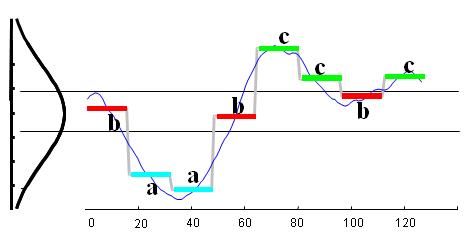 August 24-29, 2015
Bohinj, Slovenia
13
Contents
Time series

Framework for Analysis and Prediction

Applications in research

Applications in education

Publications
August 24-29, 2015
Bohinj, Slovenia
14
Applications in research - The influence of global constraints 1 -
The influence of the Sakoe-Chiba band on the 1NN classifier.[Kurbalija et al., 2011, 2014a]

The change of the 1NN graph with respect of the constraint size.

The constrained measures are qualitatively different than the unconstrained ones.
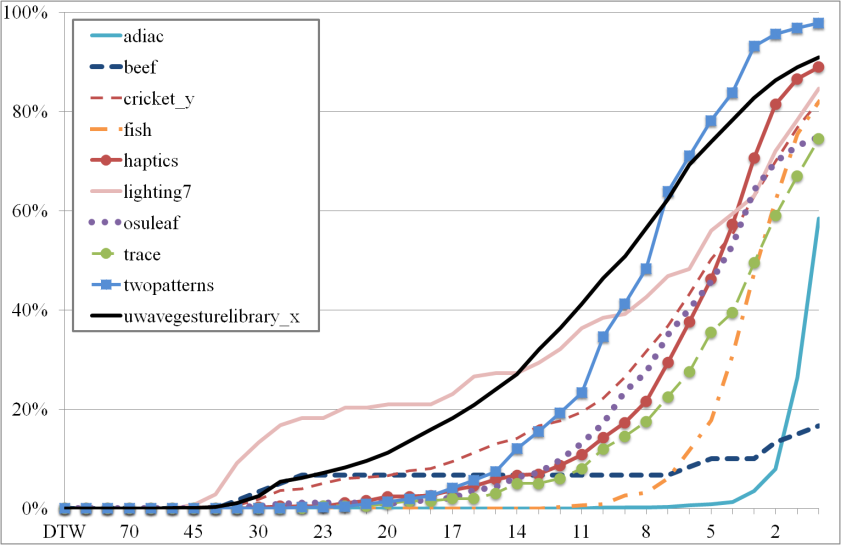 A
A
Sakoe-Chiba
B
C
B
C
August 24-29, 2015
Bohinj, Slovenia
15
Applications in research - The influence of global constraints 2 -
The influence of the Sakoe-Chiba band on kNN.[Geler et al., 2014]
Minimal width of the warping window that maximizes the classification accuracy of the kNN classifier, and the average error rate.
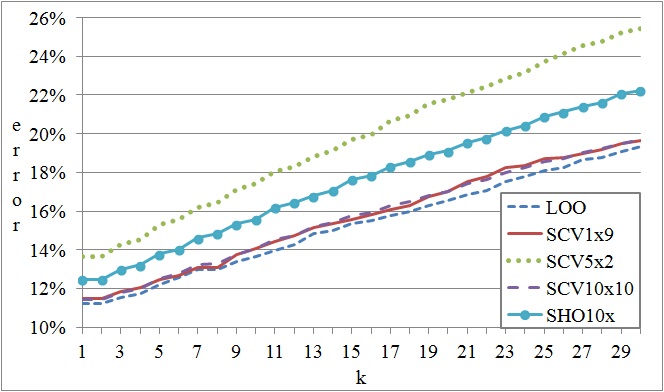 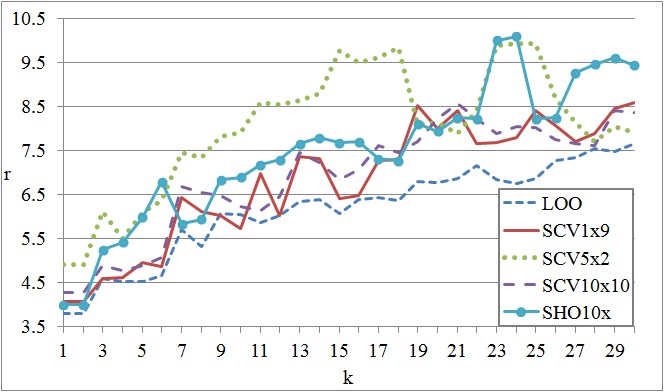 August 24-29, 2015
Bohinj, Slovenia
16
Applications in research - Comparison of weighting schemes -
Can the weighting schemes improve the classification accuracy?
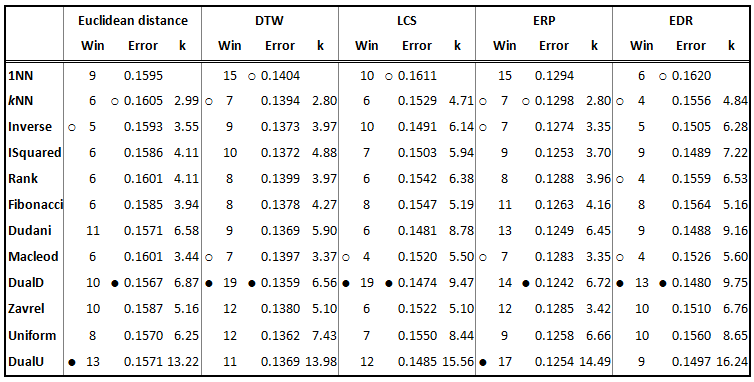 August 24-29, 2015
Bohinj, Slovenia
17
Applications in research - Psychological and medical domain -
Analyzing team behavior – in order to develop artificial agents that can substitute human participants.[Kurbalija et al., 2012, 2014b]
Finding the best distance measures for the task of detecting Tacrolimus-sensitive patients.[Kurbalija et al., 2014c]
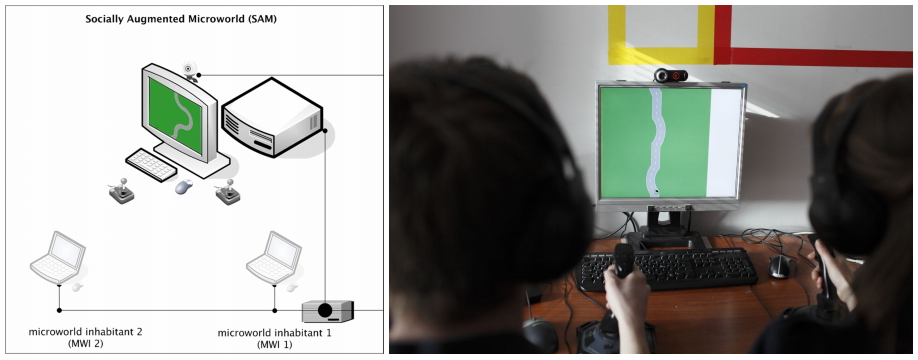 August 24-29, 2015
Bohinj, Slovenia
18
Applications in research - Emotion recognition -
Emotion recognition based on classification accuracies[Kurbalija et al., 2015]
Does language understanding have an impact on emotion perecption?
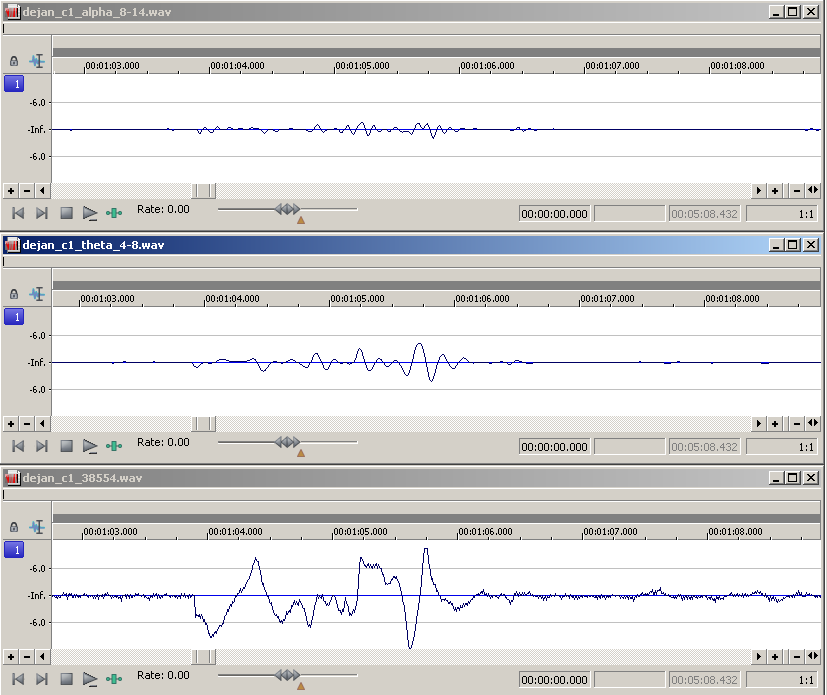 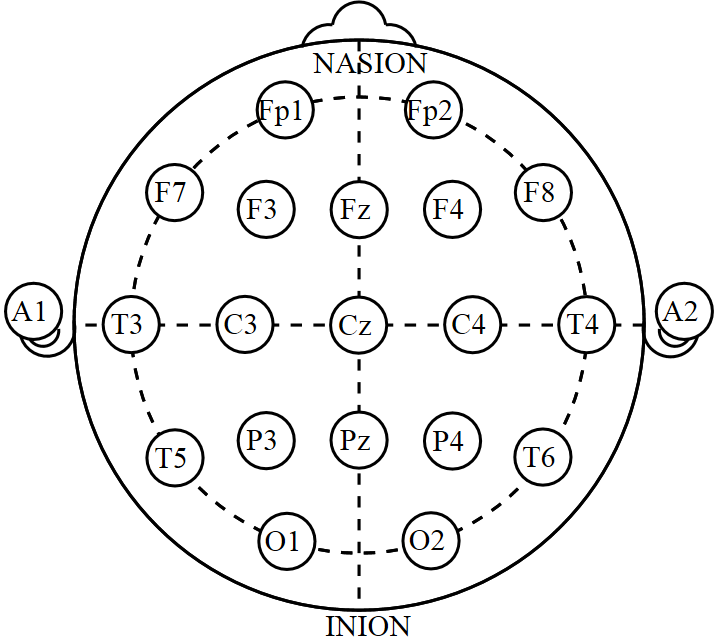 August 24-29, 2015
Bohinj, Slovenia
19
Applications in research - Agents -
DMGUI – Graphical User Interface for generating distance matrices
ADiS – Agent-based Distributed computing System[Mitrović et al., 2012, 2014]
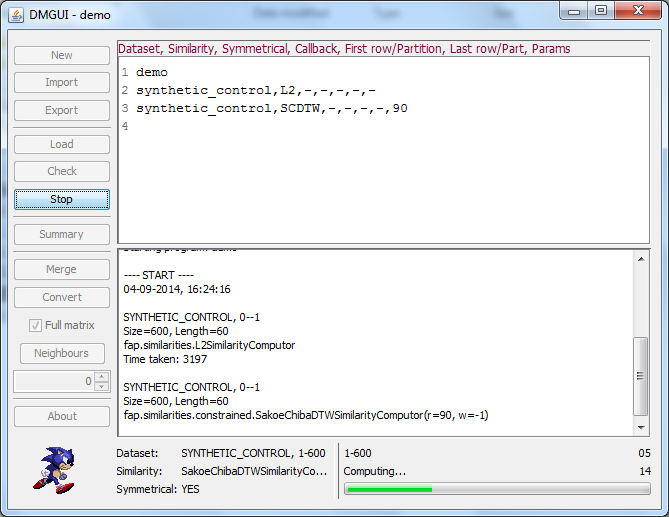 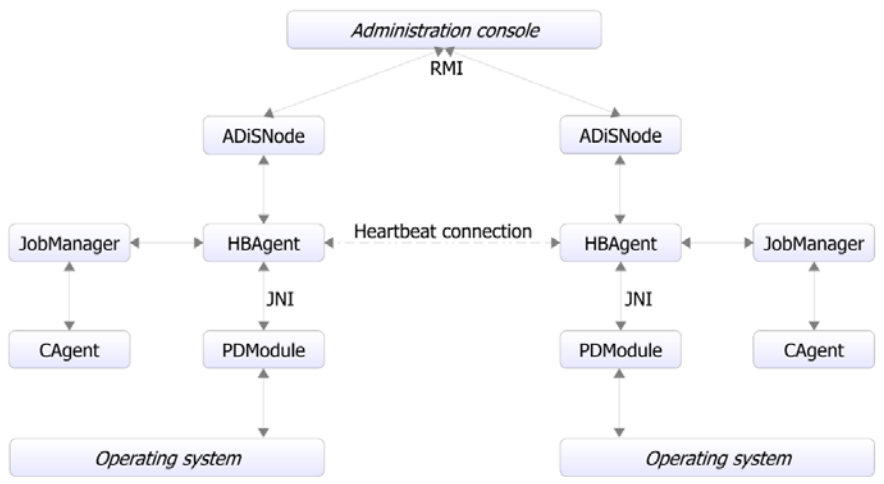 August 24-29, 2015
Bohinj, Slovenia
20
Contents
Time series

Framework for Analysis and Prediction

Applications in research

Applications in education

Publications
August 24-29, 2015
Bohinj, Slovenia
21
Applications in education - Courses and Theses -
Master studies of Informatics, seminar papers:
Data mining,
Artificial Intelligence 2.

Bachelor’s and Master’s theses
August 24-29, 2015
Bohinj, Slovenia
22
Applications in education - SCVGUI -
Stratified Cross-Validation GUI [Kurbalija et al., 2010]
Performs Cross-Validation experiments.
Originally developed to validate the correctness of the implementation of distance measures within FAP.
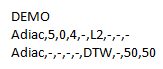 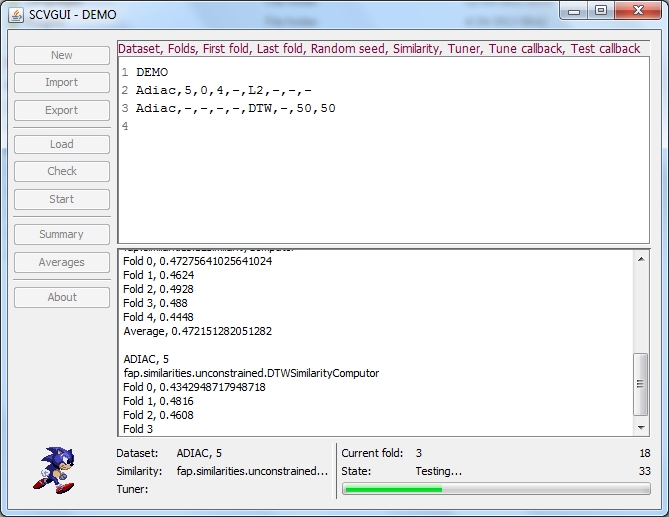 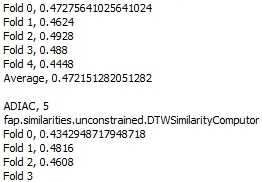 August 24-29, 2015
Bohinj, Slovenia
23
Applications in education - An extension of SCVGUI -
Course: Data mining
Ability to directly set the size of the Sakoe-Chiba band
The influence of the Sakoe-Chiba band on the 1NN classifier.
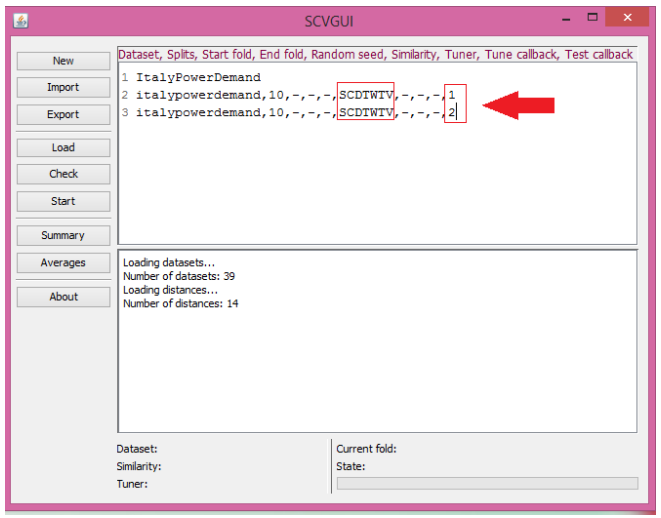 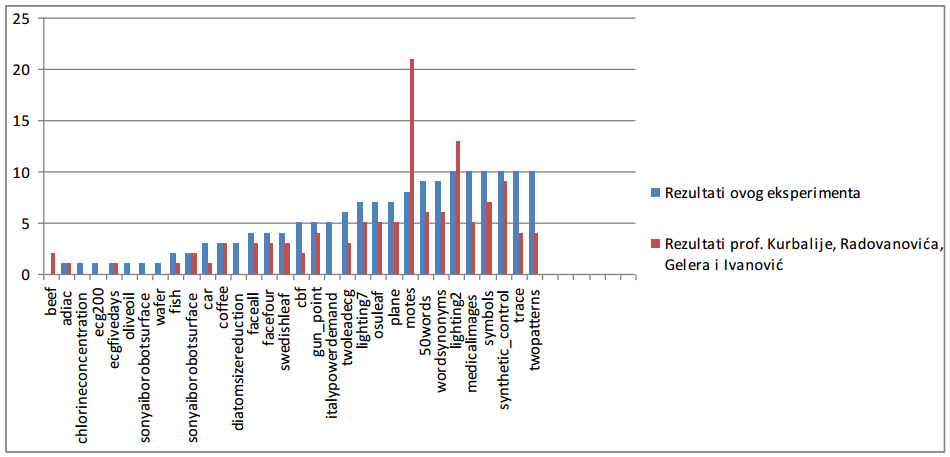 August 24-29, 2015
Bohinj, Slovenia
24
Applications in education - Medical domain -
Course: Data mining
Analysing medical records of patients with HIV infection using different distance measures.
Two types of therapies were applied on patients and four kinds of recovery indicators were analyzed.
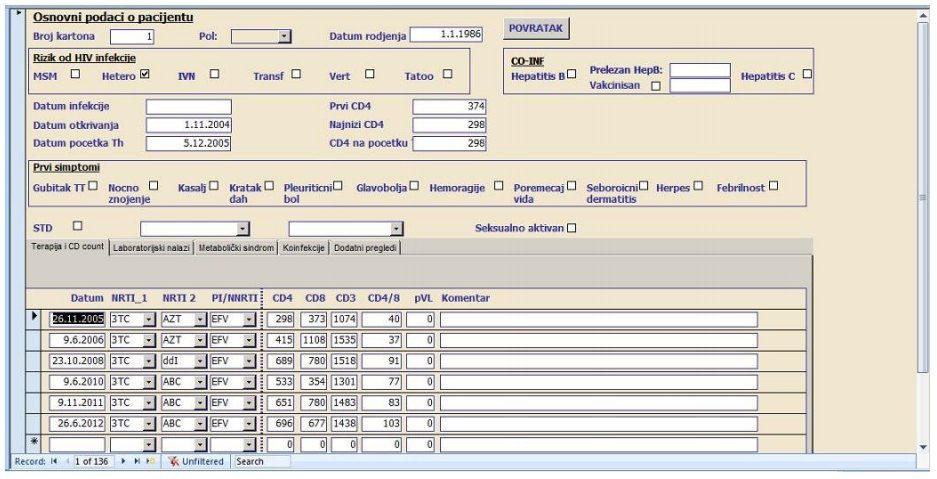 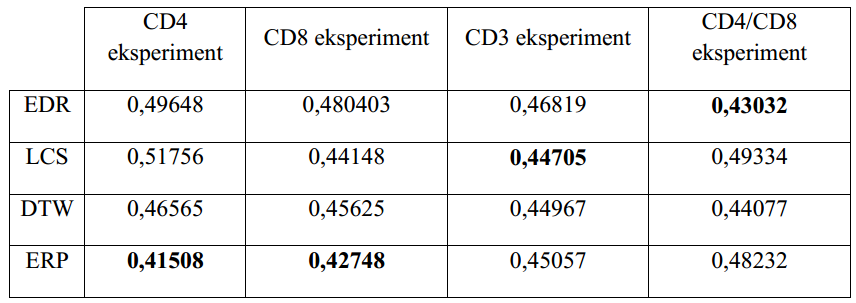 August 24-29, 2015
Bohinj, Slovenia
25
Applications in education - Financial domain -
Course: Artificial Intelligence 2
Using techniques of time series analysis in predicting the change of stock prices based on one-year history.
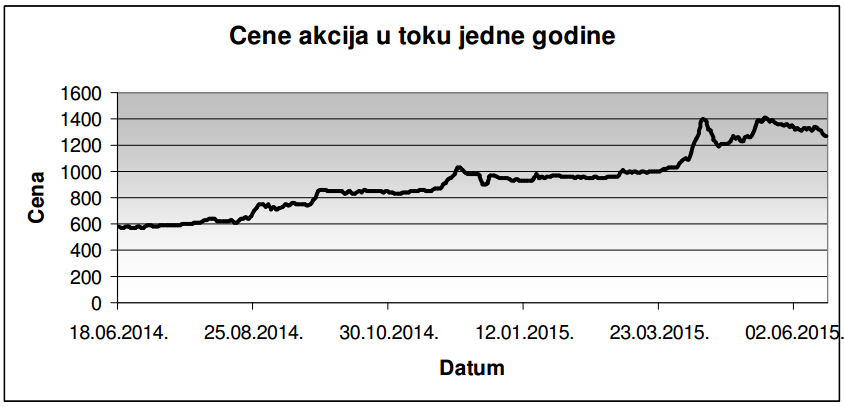 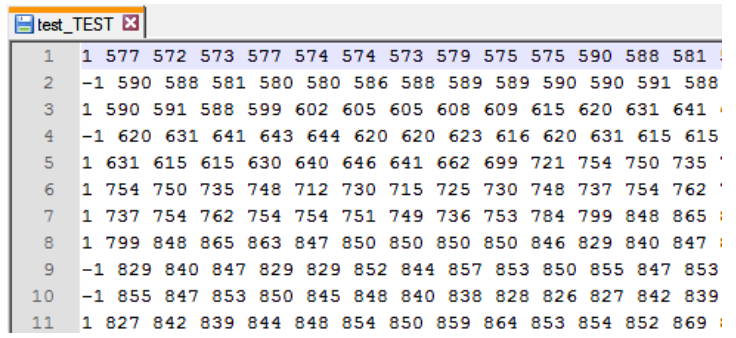 August 24-29, 2015
Bohinj, Slovenia
26
Applications in education - Psychological domain -
Master’s thesis
Analysing logfile data obtained from SAM (Socially Augmented Microworld) experiments using FAP in order to find the best distance measure.
Two participants navigate an object along a virtual track in a cooperative manner.
Focus on speed and accuracy
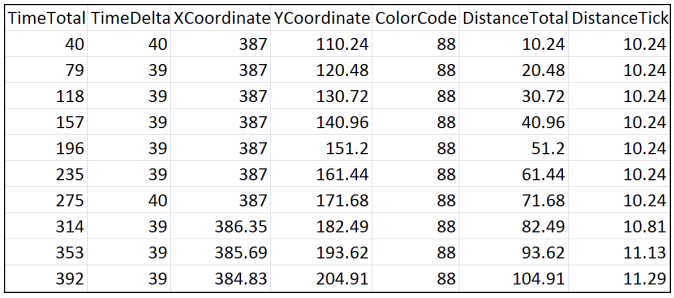 August 24-29, 2015
Bohinj, Slovenia
27
Contents
Time series

Framework for Analysis and Prediction

Applications in research

Applications in education

Publications
August 24-29, 2015
Bohinj, Slovenia
28
Publications- Part 1 -
Kurbalija, V., Ivanović, M. and Budimac, Z. 2009. Case-based curve behaviour prediction. Software: Practice and Experience. 39, 1 (2009), 81–103.
Kurbalija, V., Radovanović, M., Geler, Z. and Ivanović, M. 2010. A Framework for Time-Series Analysis. Artificial Intelligence: Methodology, Systems, and Applications SE - 5. D. Dicheva and D. Dochev, eds. Springer Berlin Heidelberg. 42–51.
Kurbalija, V., Radovanović, M., Geler, Z. and Ivanović, M. 2011. The Influence of Global Constraints on DTW and LCS Similarity Measures for Time-Series Databases. Third International Conference on Software, Services and Semantic Technologies S3T 2011 SE - 10. D. Dicheva, Z. Markov, and E. Stefanova, eds. Springer Berlin Heidelberg. 67–74.
Kurbalija, V., Radovanović, M., Geler, Z. and Ivanović, M. 2014a. The influence of global constraints on similarity measures for time-series databases. Knowledge-Based Systems. 56, (2014), 49–67.
Geler, Z., Kurbalija, V., Radovanović, M. and Ivanović, M. 2014. Impact of the Sakoe-Chiba Band on the DTW Time Series Distance Measure for kNN Classification. The 7th International Conference on Knowledge Science, Engineering and Management KSEM 2014 (Cham, 2014), 105–114.
August 24-29, 2015
Bohinj, Slovenia
29
Publications- Part 2 -
Kurbalija, V., von Bernstorff, C., Burkhard, H.-D., Nachtwei, J., Ivanović, M. and Fodor, L. 2012. Time-series Mining in a Psychological Domain. Proceedings of the Fifth Balkan Conference in Informatics (New York, NY, USA, 2012), 58–63.
Kurbalija, V., Ivanović, M., von Bernstorff, C., Nachtwei, J. and Burkhard, H.-D. 2014b. Matching Observed with Empirical Reality–What you see is what you get? Fundamenta Informaticae. 129, 1 (2014), 133–147.
Kurbalija, V., Radovanović, M., Ivanović, M., Schmidt, D., Trzebiatowski, G.L. von, Burkhard, H. and Hinrichs, C. 2014c. Time-Series Analysis in the Medical Domain: A Study of Tacrolimus Administration and Influence on Kidney Graft Function. Computers in Biology and Medicine. 50, (2014), 19–31.
Kurbalija, V., Ivanović, M., Radovanović, M., Geler, Z., Mitrović, D., Dai, W. and Zhao, W. 2015. Cultural Differences and Similarities in Emotion Recognition. Proceedings of the 7th Balkan Conference on Informatics Conference (2015), 34.
Mitrović, D., Geler, Z. and Ivanović, M. 2012. Distributed Distance Matrix Generator Based on Agents. Proceedings of the 2Nd International Conference on Web Intelligence, Mining and Semantics (New York, NY, USA, 2012), 40:1–40:6.
Mitrovic, D., Ivanović, M. and Geler, Z. 2014. Agent-Based Distributed Computing for Dynamic Networks. Information Technology And Control. 43, 1 (2014), 88–97.
August 24-29, 2015
Bohinj, Slovenia
30
FAP - applications in research and education
Zoltan Geler , Vladimir Kurbalija, Miloš Radovanović Mirjana Ivanović




University of Novi Sad, Serbia
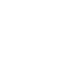 August 24-29, 2015
Bohinj, Slovenia
31